Bancomer Transfer Services, Inc.
Presentation for the 
Federal Reserve Bank of Atlanta 
Retail Payments Risk Forum
Atlanta, Georgia		September 6,  2012
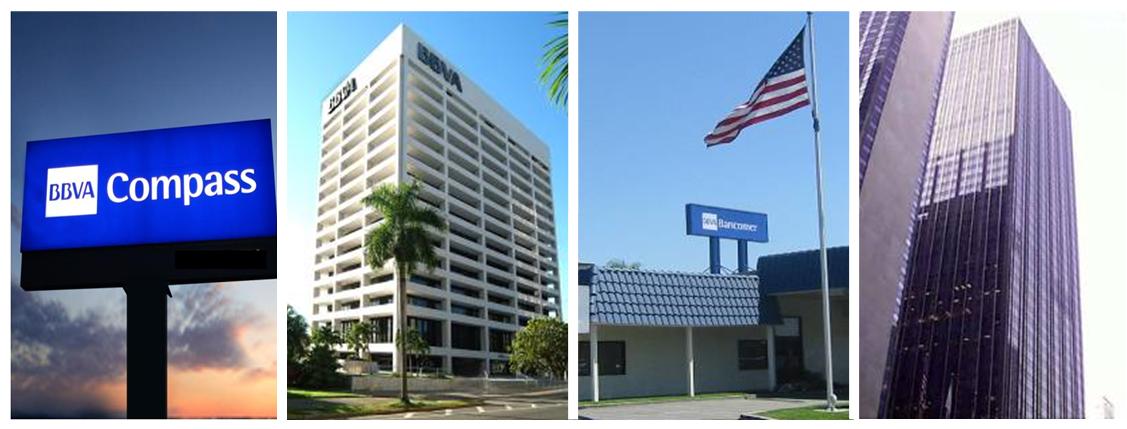 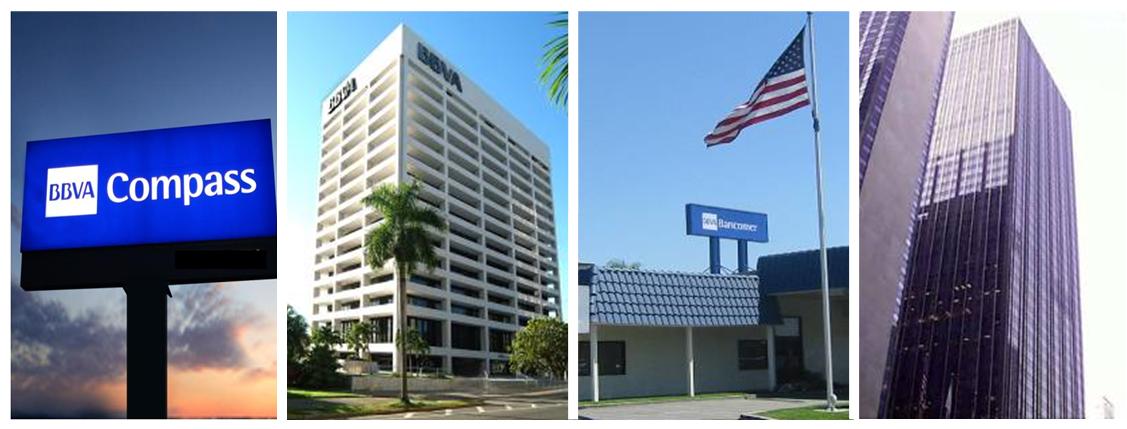 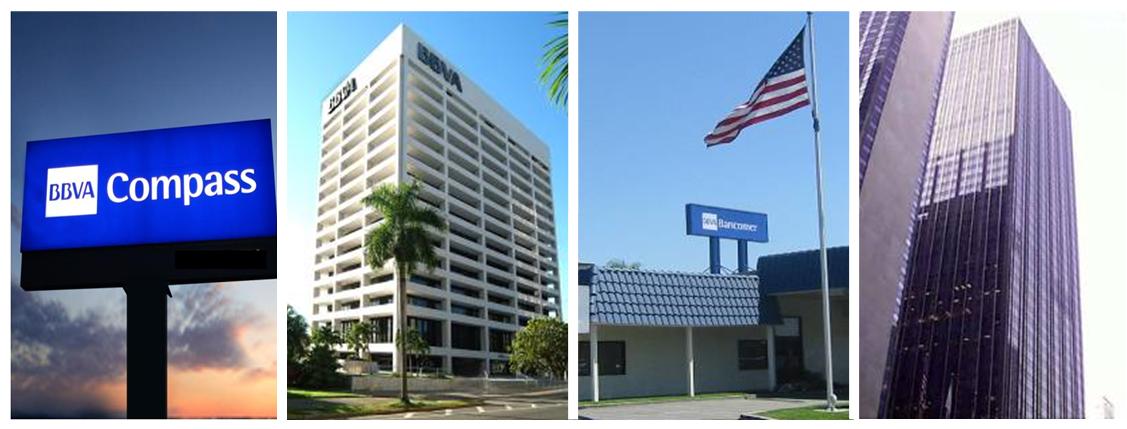 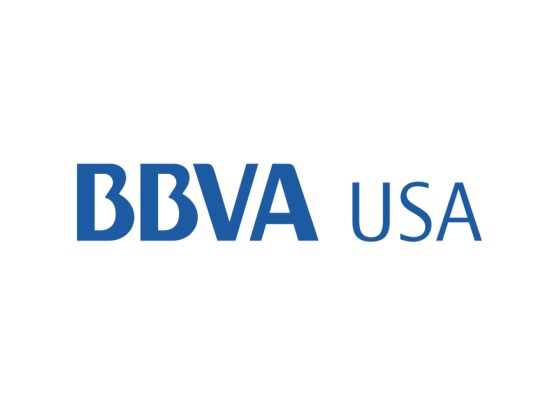 Corporate structure
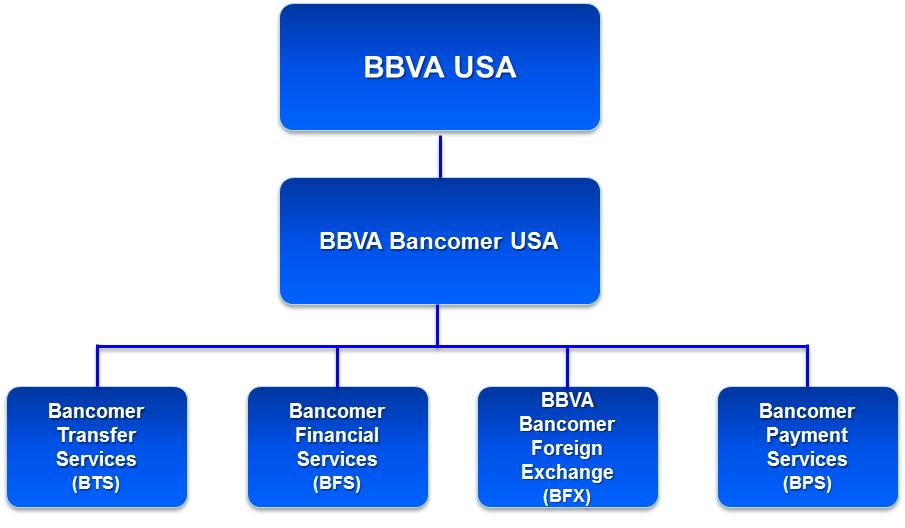 BBVA Compass
BBVA NY
Bancomer Transfer Services, Inc.
2008 
Strategic alliance  increases distribution network in Mexico  and reaches over 4,000 points of payment
2001 
Exceeds 1 million transactions in a year
1995 
BTS is incorporated in California to serve the USA-Mexico corridor through the Bancomer network by offering family remittance services
2003 
Expanded the payment network in Central and South America through the BBVA network and other payment agents
2010 
BTS-Visa  Alliance Established
2010
1995
1996
2000
2001
2003
2006
2007
2008
2009
Cost to Sender for a USD $360 txn.
$50
$10
2000 
Launched the wholesale remittance program by offering the service to third parties
2009 -Compliance & System Enhancements (GP & GCS) – Online & Historical Monitoring
2007- Pilot program for retail agent network within the US
2006 
Pilot program for expansion into Asia
1996
Alliance with the US Postal Service (USPS)
Bancomer Transfer Services, Inc.
Bancomer Transfer Services, Inc. (BTS) is a BBVA subsidiary, that provides a fully compliant  & turn-key solution to participate in the Family Remittances and EFT Market
BTS offers a EFT engine,allowing the participating entity to provide their consumers with a reliable, secure, and affordable alternative to transfer funds
BTS’ mission   is to provide high quality payment services for Family Remittances and EFT
The  platform incorporates one of the most stringent compliance programs and a state-of-the art AML monitoring system
Claims ratio is only 0.01%
BTS services are supported by  a proprietary technology platform
Compliance
Streamlined
Operational Processes
Technological Platform
BTS’ Compliance Program has provided a leading role in its value added proposition…
State of the art, stringent compliance model, due diligence process and AML monitoring play a leading role in the industry
Real-time online processing, monitoring, reporting and settlement management
Processes millions of transactions per month from thousands of points of sale & payment worldwide
5
BTS serves 60,000+ Third Party Origination Points and provides access to Paying Entities in 23 countries
Romanian Int. Bank
 Smith & Smith 
 Russlavbank
Dirham Express 
 MEA Finance
 Money Express
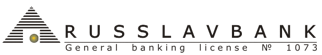 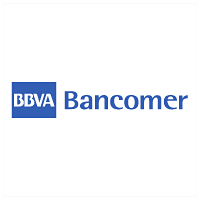 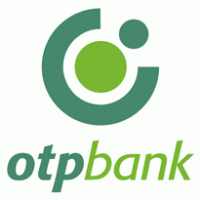 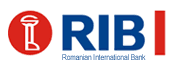 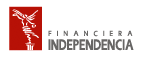 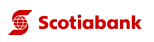 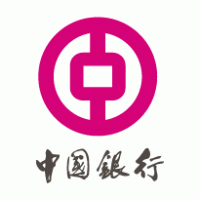 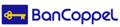 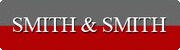 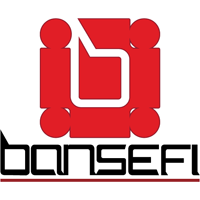 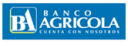 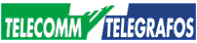 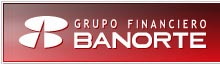 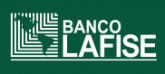 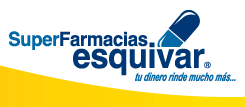 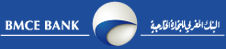 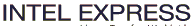 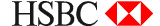 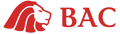 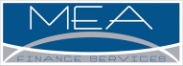 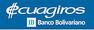 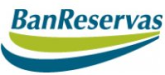 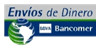 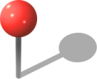 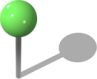 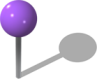 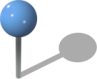 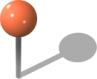 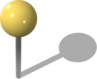 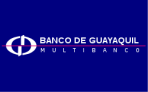 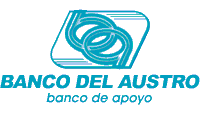 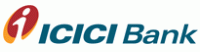 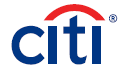 Mexico
Central America & Caribbean
South America
Europe
Africa
Asia
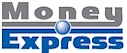 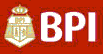 BBVA Bancomer
 HSBC
 Scotiabank
 Banorte
 Bansefi
Telecomm
BanCoppel
 & more…
BAC 
 HSBC 
 Banco Agricola
 Elektra 
 Banrural 
 Banco Industrial 
 Ficohsa 
& more…
Itau 
 Banco Paulista 
 Banco Davivienda 
 Bancolombia 
 Banco Bolivariano
 BBVA  Continental
 & more…
Bank of China 
 ICICI Bank 
 Bank Philippine  Island 
 Vietnam Intl Bank
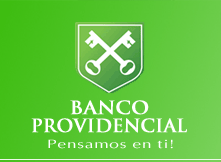 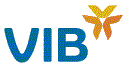 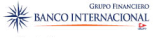 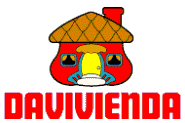 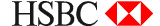 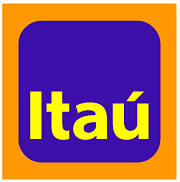 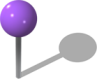 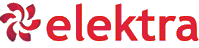 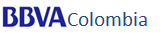 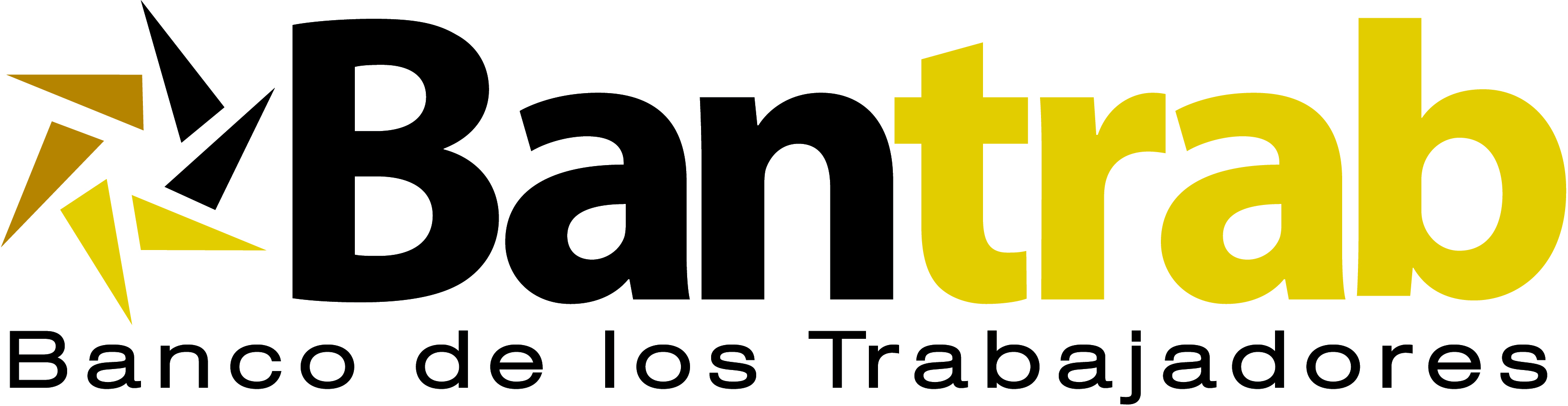 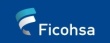 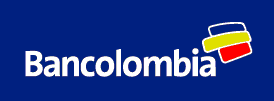 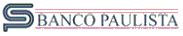 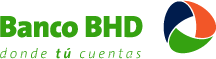 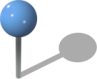 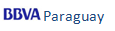 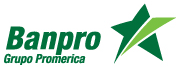 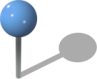 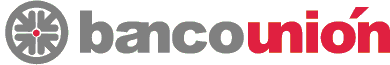 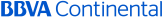 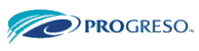 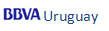 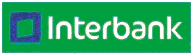 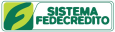 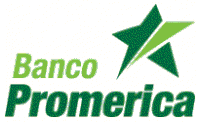 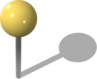 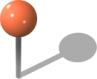 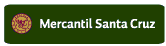 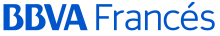 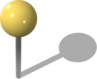 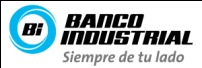 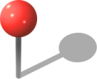 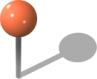 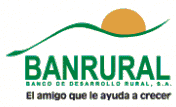 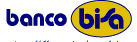 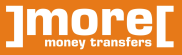 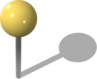 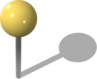 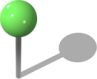 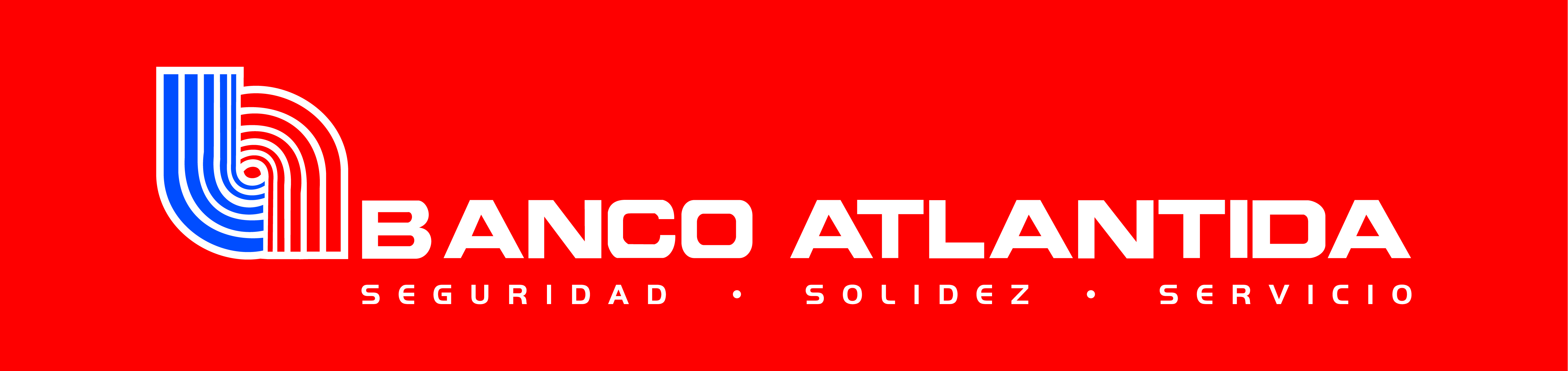 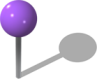 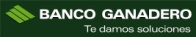 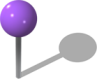 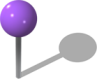 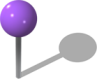 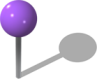 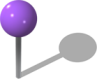 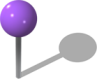 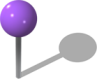 SENDERS
Online
Transaction
Monitoring
BTS
Retail System
OTHER
BANKS
OTHER
BANKS
REC I P I ENTS
WHOLESALE
ENVIRONMENT
Third Party 
Originating
Entity
BTS Payment 
System
Third Party
Originating
Entity
Retail System
BTS
System
Interface
Payment Agent
System
Interface
BTS
Retail System
(Sales)
BTS Sale
System
BBVA
Platform
BTS
Agents
BBVA
BANKS
Transaction Model…
Transactions
7